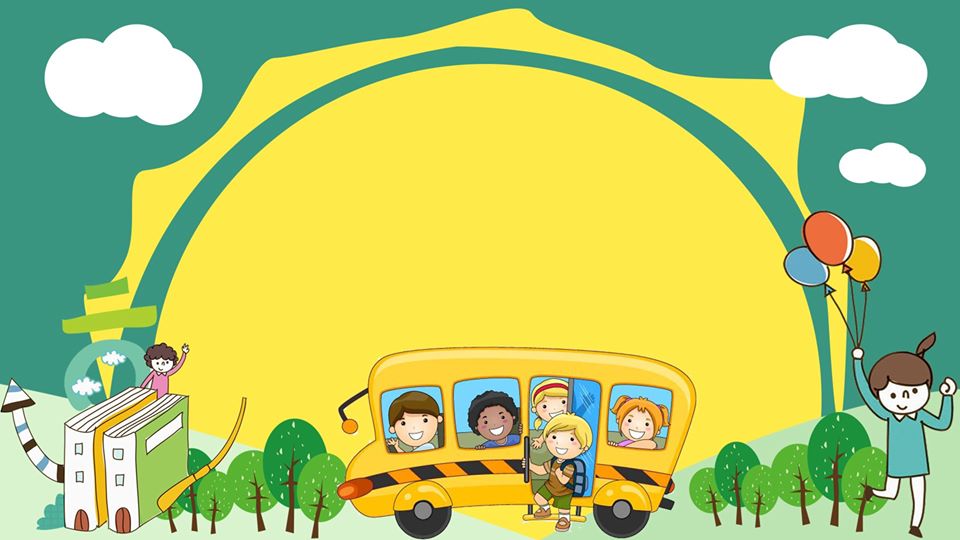 CHÀO MỪNG CÁC CON 
ĐẾN VỚI TIẾT TOÁN
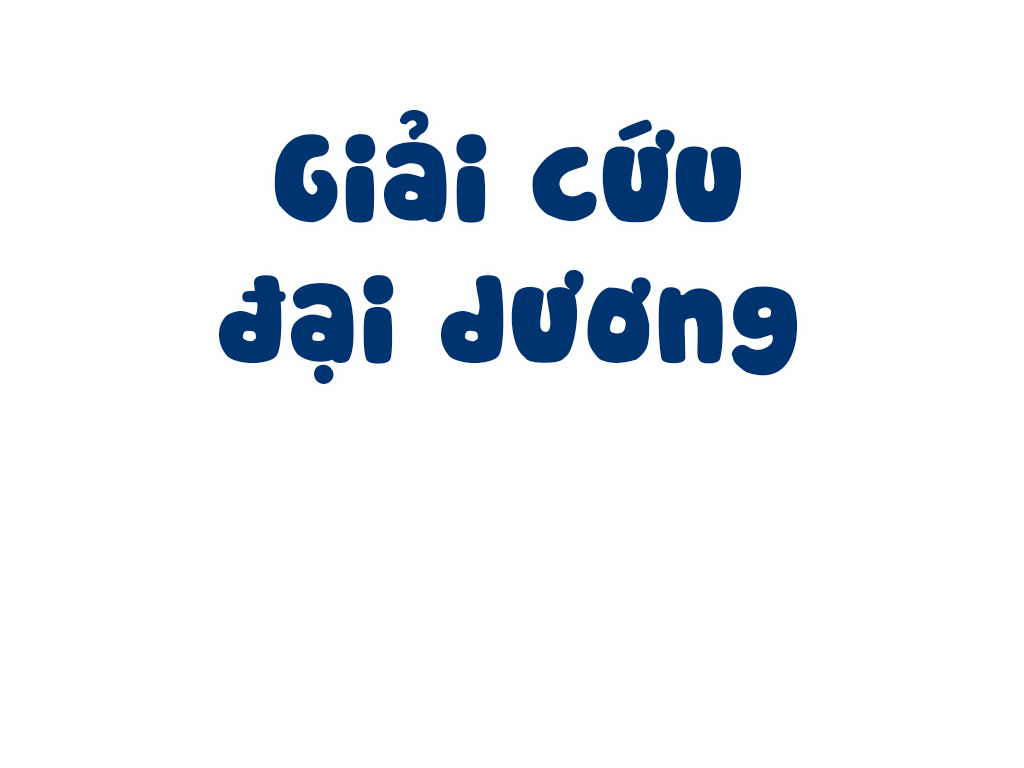 Tên phù thủy độc ác, nham hiểm đã bắt cóc hết sinh vật biển
Em hãy giúp các nàng tiên cá giải cứu các sinh vật biển nhé!
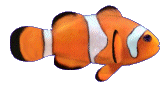 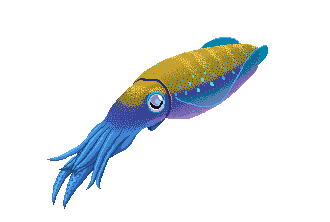 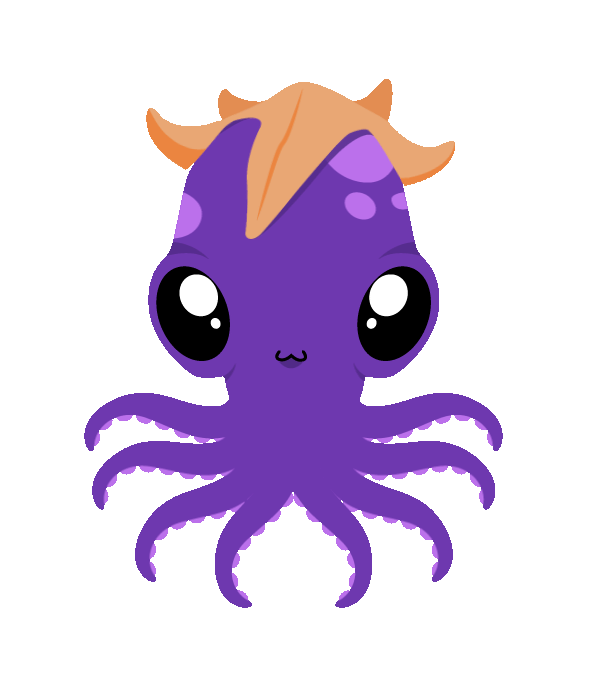 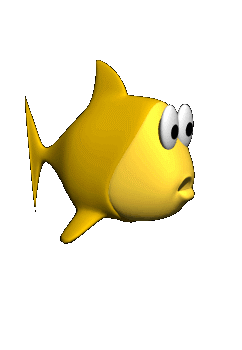 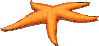 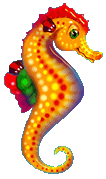 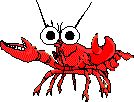 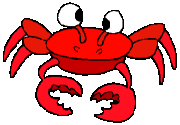 VỀ NHÀ THÔI
15 ? 18
15 < 18
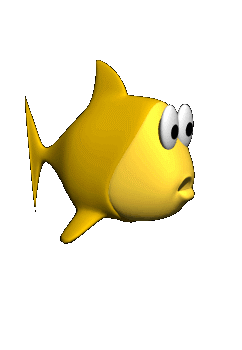 25 ? 25
25 = 25
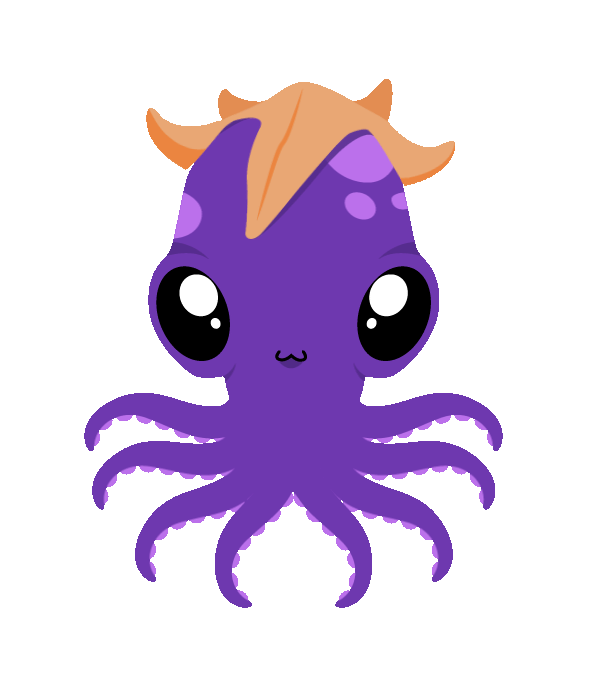 67 ? 60
67 > 60
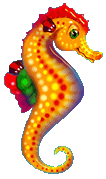 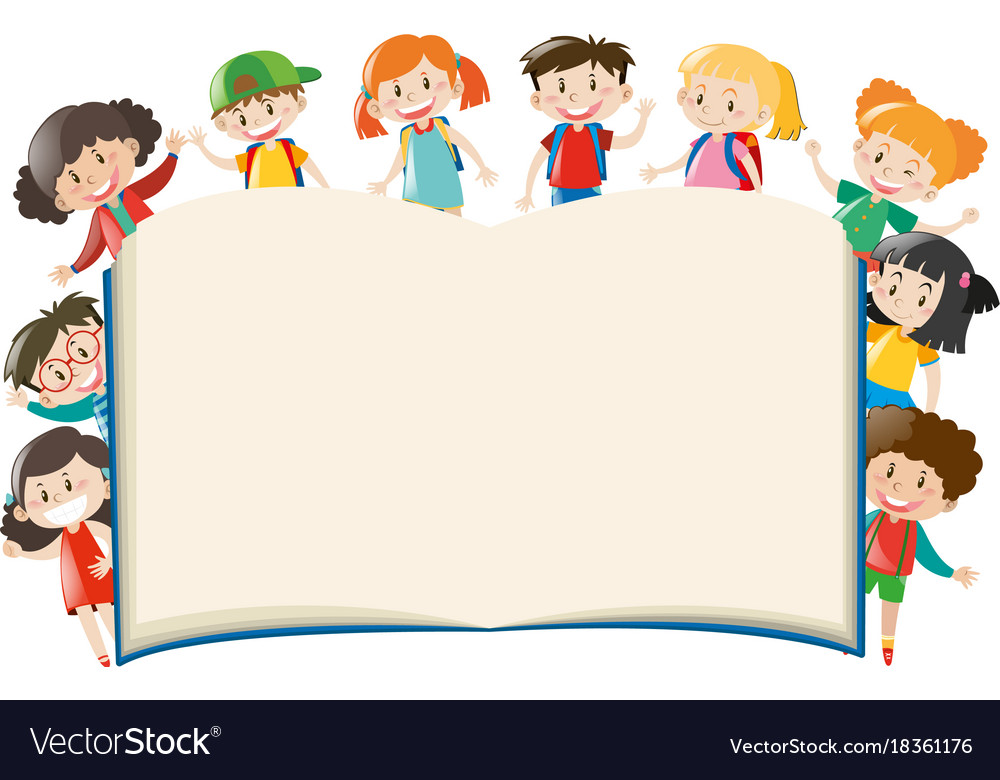 Dài hơn - Ngắn hơn
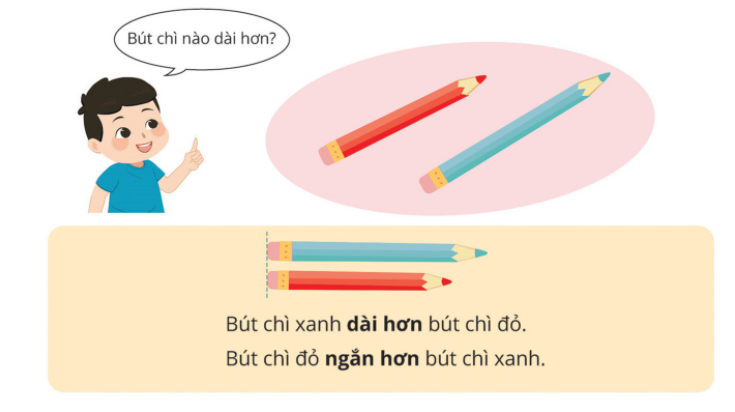 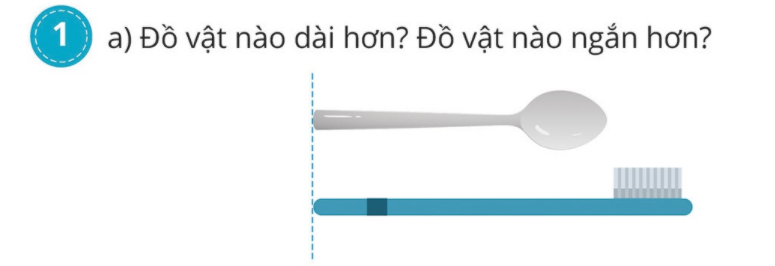 Bàn chải dài hơn, cái thìa ngắn hơn
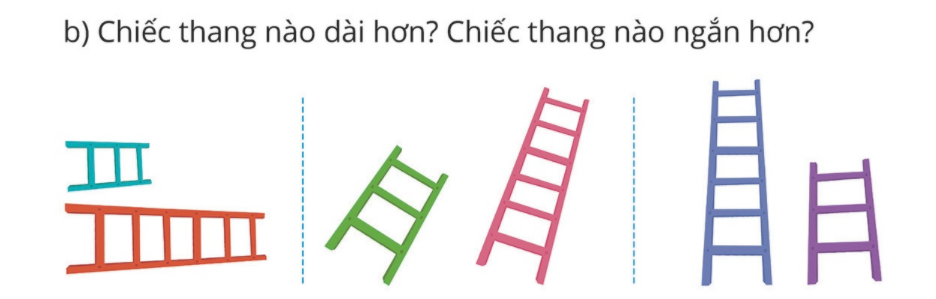 Thang xanh ngắn hơn, thang đỏ dài hơn
Thang xanh lá ngắn hơn, thang hồng dài hơn
Thang tím ngắn hơn, thang xanh dài hơn
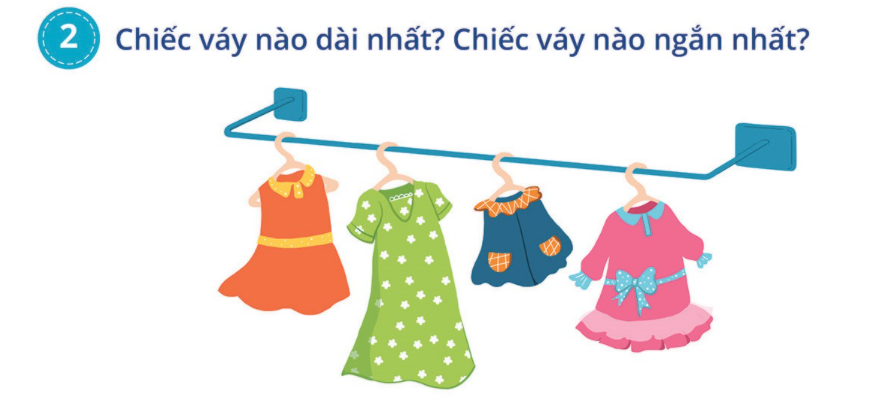 Váy ngắn nhất
Váy dài nhất
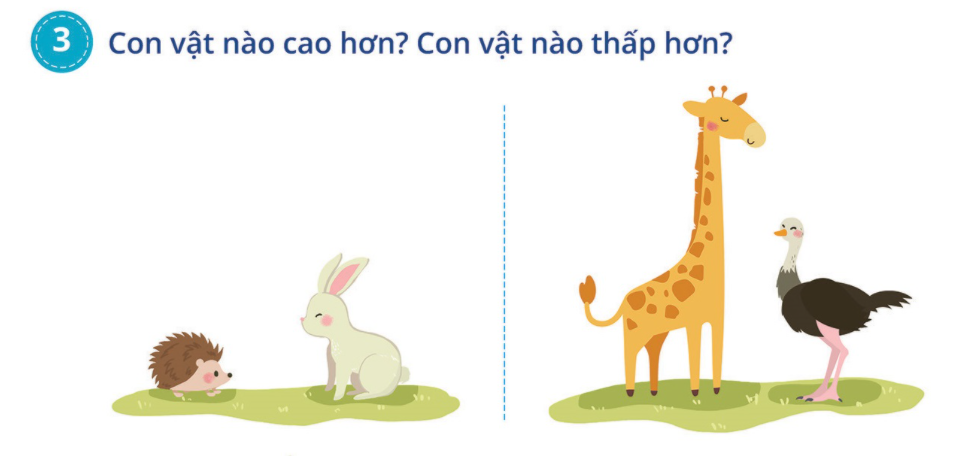 Thỏ cao hơn nhím
Hươu cao hơn đà điểu
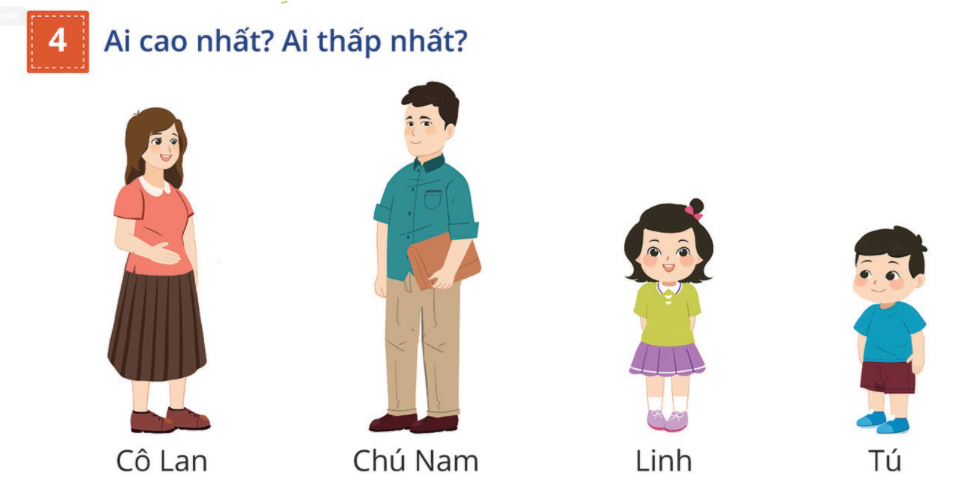 Người cao nhất?
Người thấp nhất
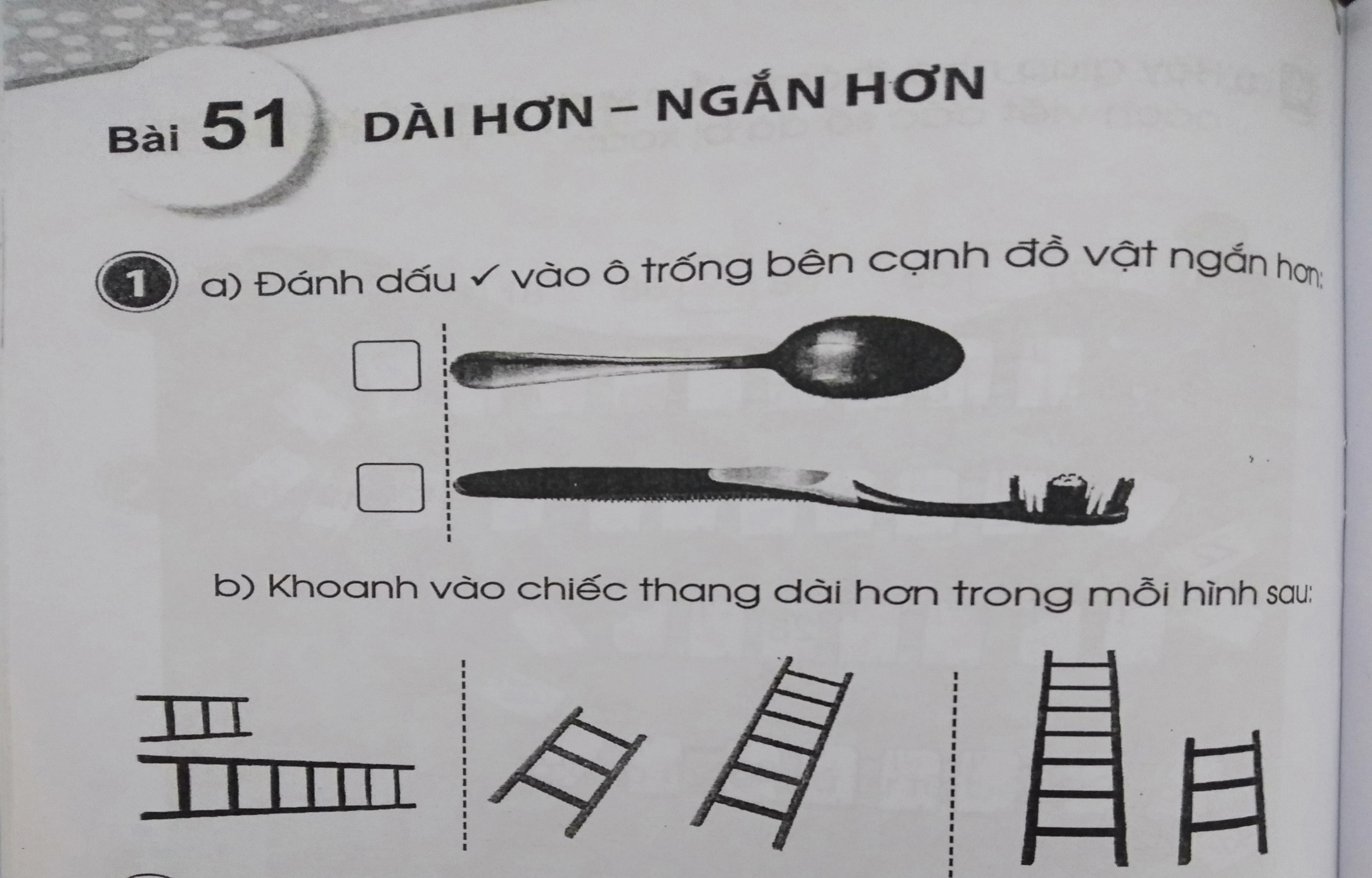 V
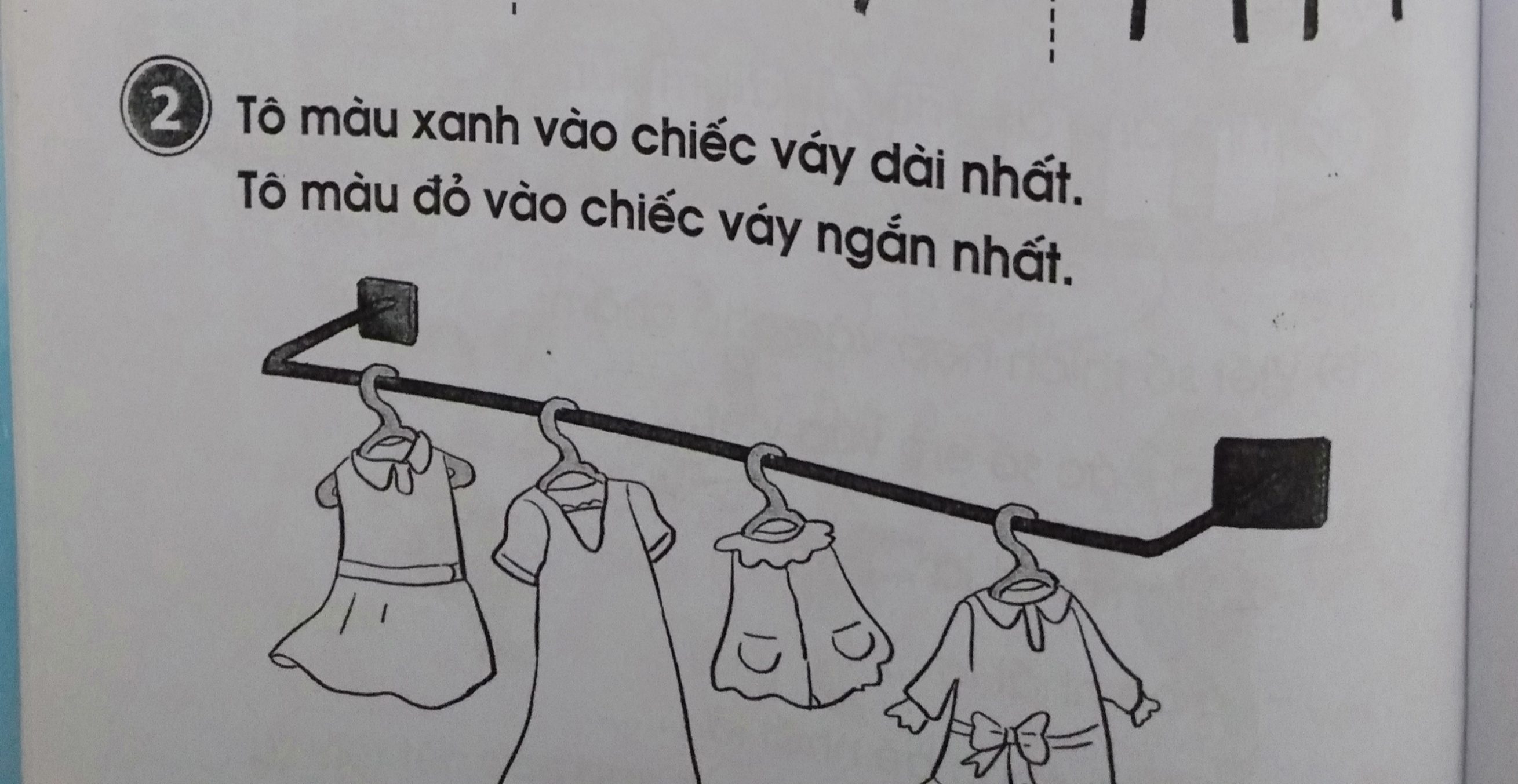 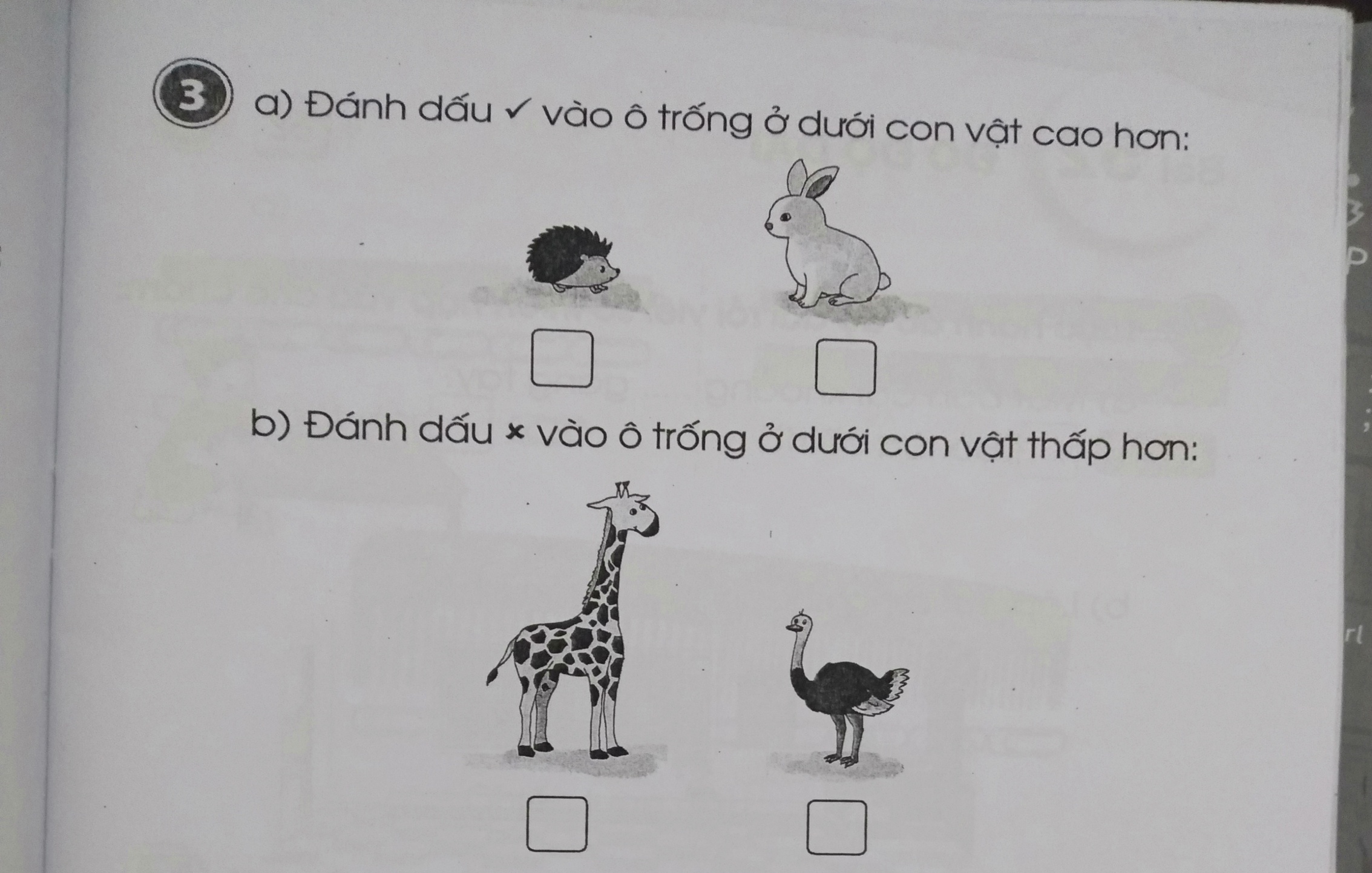 V
X
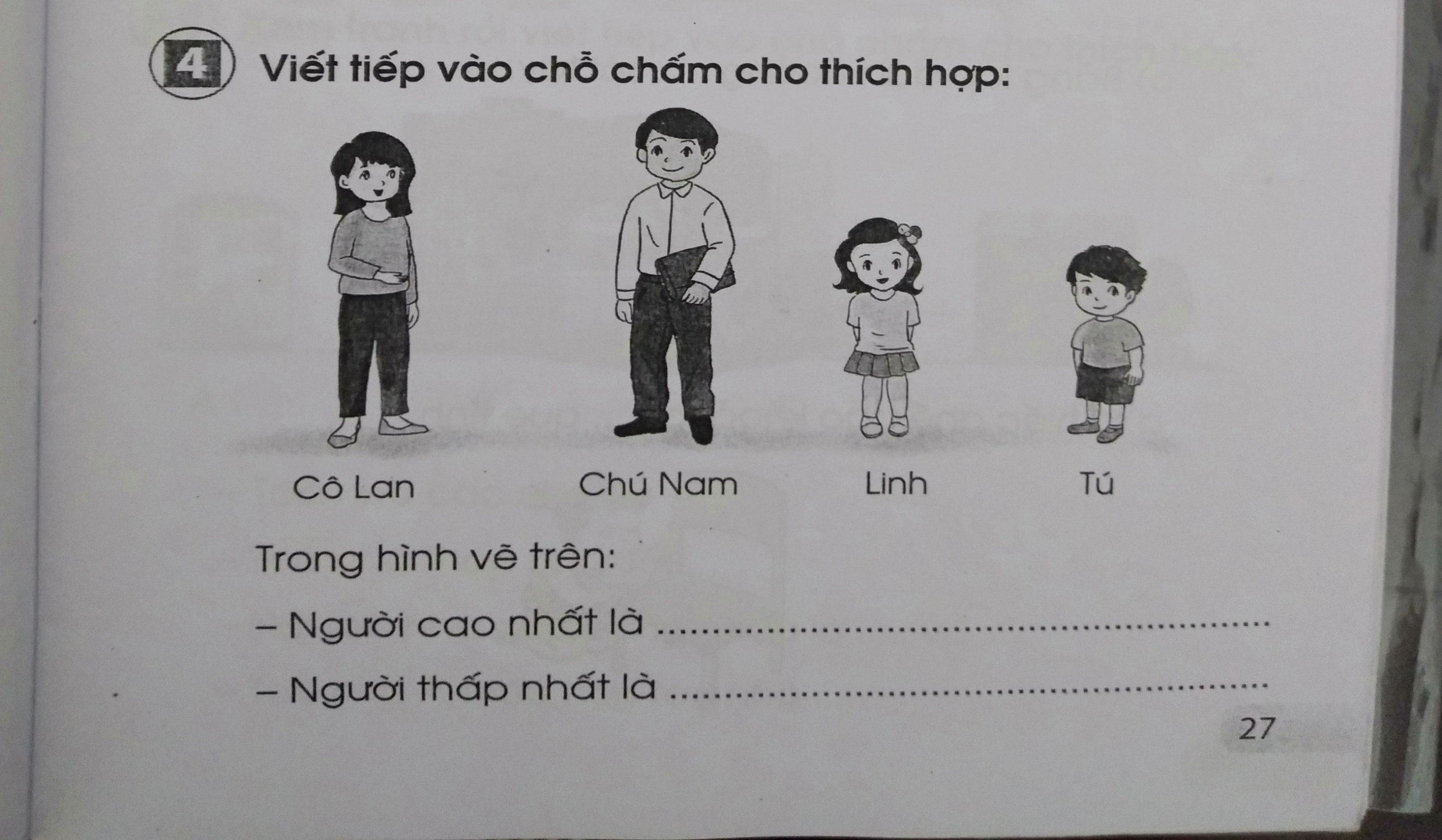 Chú Nam
Tú
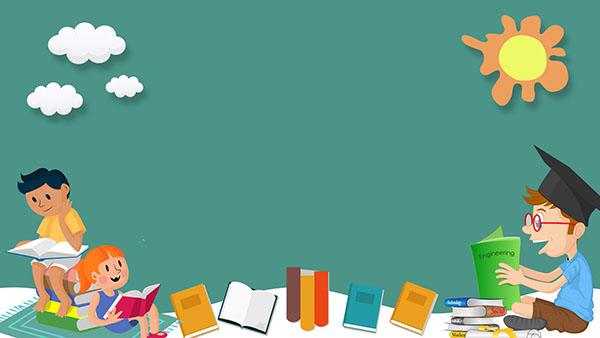 Củng cố bài học
KHUYẾN CÁO “5K” CHUNG SỐNG AN TOÀN VỚI DỊCH BỆNH

KHẨU TRANG

KHỬ KHUẨN

KHOẢNG CÁCH

KHÔNG TẬP TRUNG

KHAI BÁO Y TẾ.